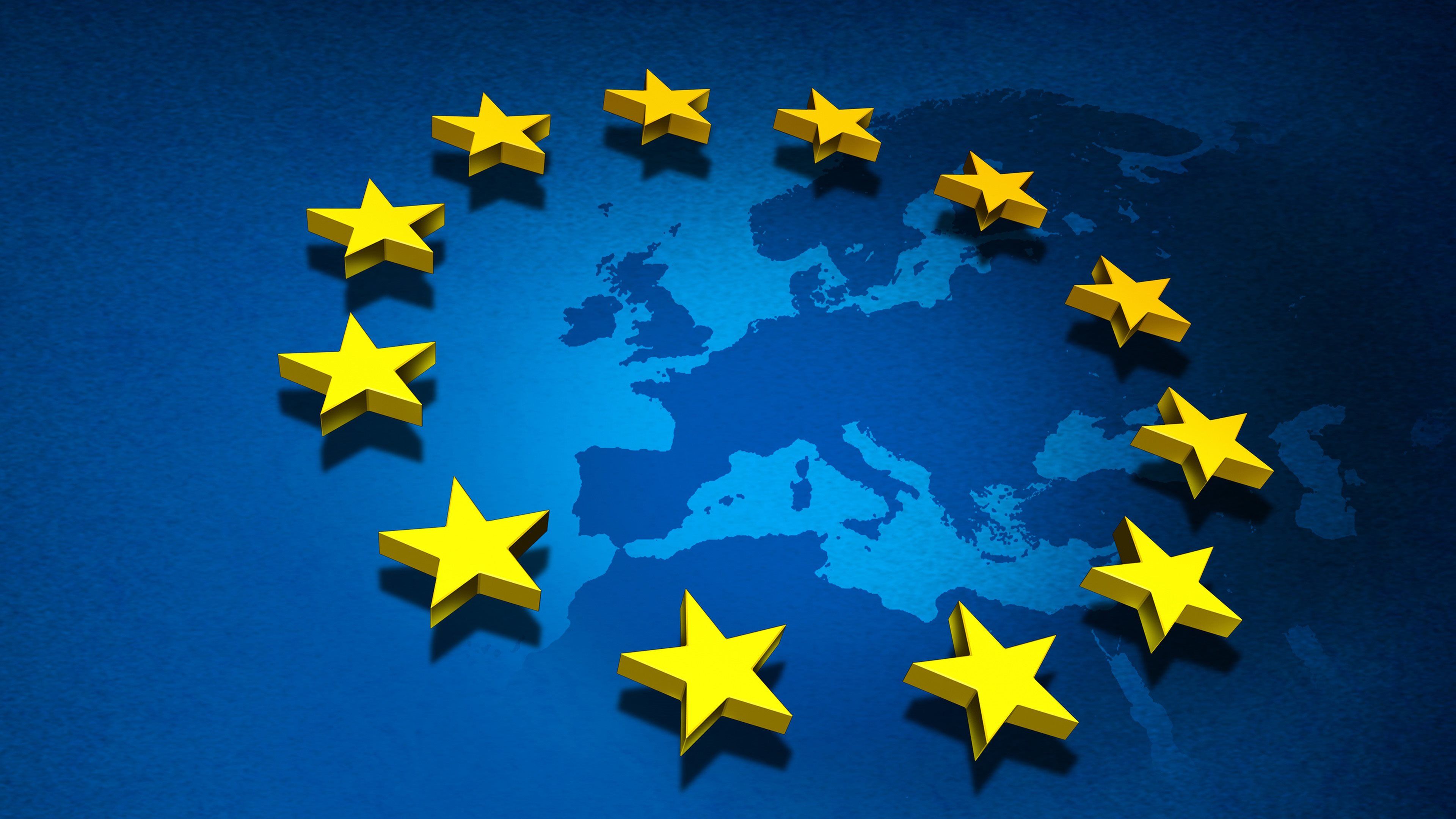 The European Union‘s biggest challenges
Financially, socially and ecologically
Structure
I. Introduction
II. Ecological Challenges
III. Highlight
IV. Financial Challenges
V. Highlight
VI. Social Challenges
VII. Highlight
VIII. Recapitulation
Ecological Challenges
Environmental challenges the European Union will face this decade

Climate change/Global Warming

Pollution of air, land and water

High CO²-emissions

Deforestation

The loss of biodiversity
Ecological Challenge Highlighted: Climate Change (and a possible solution)
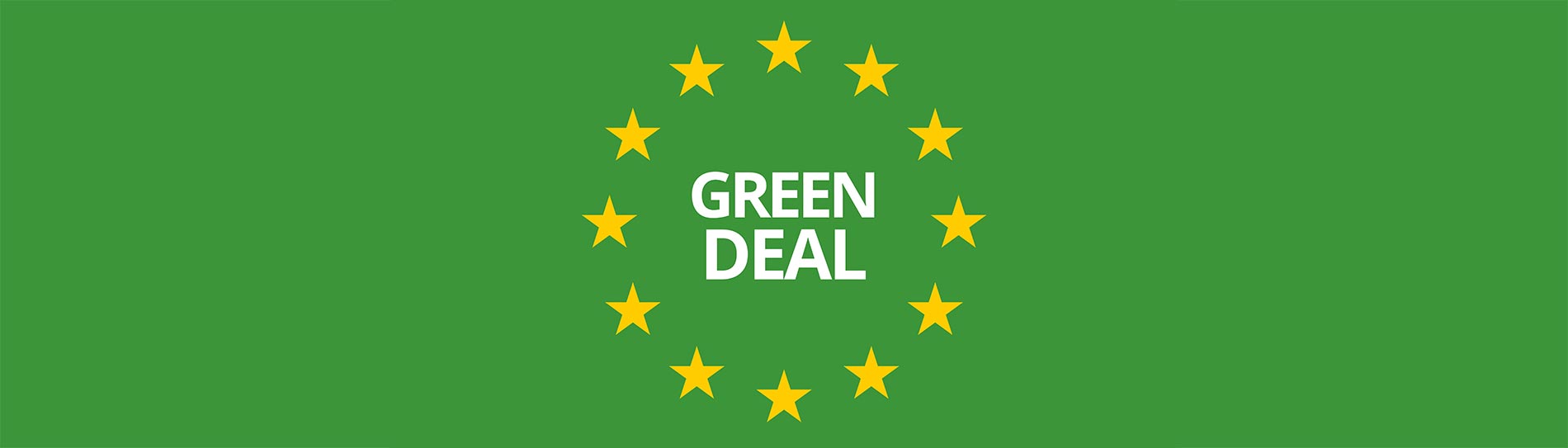 Primary Goals
The EU‘s Game Plan
and…
Boosting the economy by using “green” tech
Using environmental problems as opportunities to transition to green energy
Creating sustainable transport and economy
Using alternative, sustainable fuel for transport + promoting electric vehicles
Sustainable product policy (ensuring products can be recycled and reused) to create a circular economy
Reducing pollution
Many new initiatives in every sector; i.e. a chemical strategy called “toxic-free environment”
Climate Neutral Europe by 2050
Net-zero greenhouse gas emissions
Zero pollution of air, soil and water
Financial Challenges
Financial challenges the European Union will face this decade

Funding of projects and plans

Impact of Brexit on the economy

Impact of Covid-19 on the economy
Financial Challenge Highlighted: The impact of Covid-19 on the economy
Facts:

The pandemic is having a major impact on the economy, disrupting it entirely
Substantial increase in unemployment worldwide
Impact on production and consumer-behavior (less supply and demand)
Impact on manufacturing industries, i.e. the automotive industry in Germany
€750 billion Euros as a recovery measure to reach three main goals

Supporting Member States to recover (= financial support for reforms and investments)
Kick-starting the economy and helping private investment (helping enterprises with solvency)
Learning the lessons from the crisis (investing money into research)
The EU‘s plan for the economic recovery:„Next Generation EU“-Recovery Plan aims to address the damage caused by the pandemic
Social Challenges
Social challenges the European Union will face this decade

Demographic change (aging population)

Securing societies
Fight crime and terrorism
Increase cyber-security due to digitalisation

Health and wellbeing in general
i.e. increase of Alzheimer‘s disease or diabetes

Migration-related problems
Illegal immigration
Integrating migrants
Organization of Asylums
Social Challenge Highlighted: Migration-related Problems in the EU
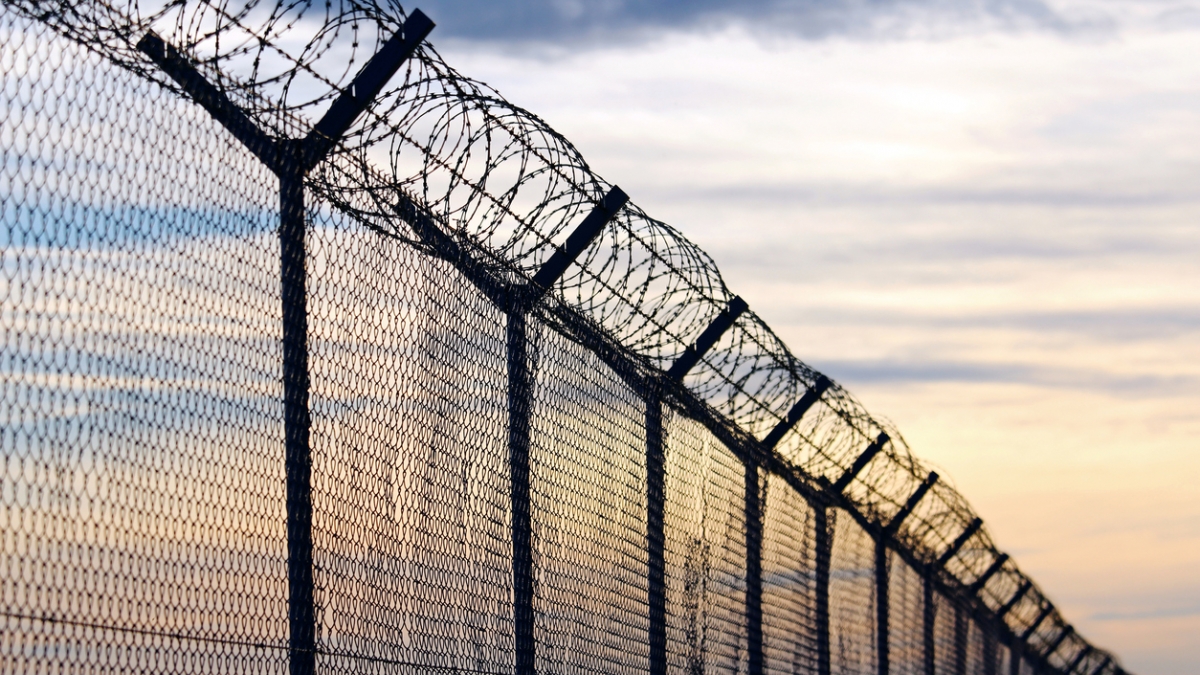 Why is that significant?
Strong increase of migrants in the EU
Number of migrants in Europe has tripled in the last 10 years
Migrants can help solve other problems
What are the main problems?
Migrants are more likely to experience poverty
Social exclusion of migrants (-> integration is failing)
Migrants being unable to apply for asylum
What has to be done to solve these problems?
The European Union has to reform their policies on:

Migration

Asylum application

Social inclusion
Migrants should experience more support in/with:

Accessing health care

Education and employment

Language learning
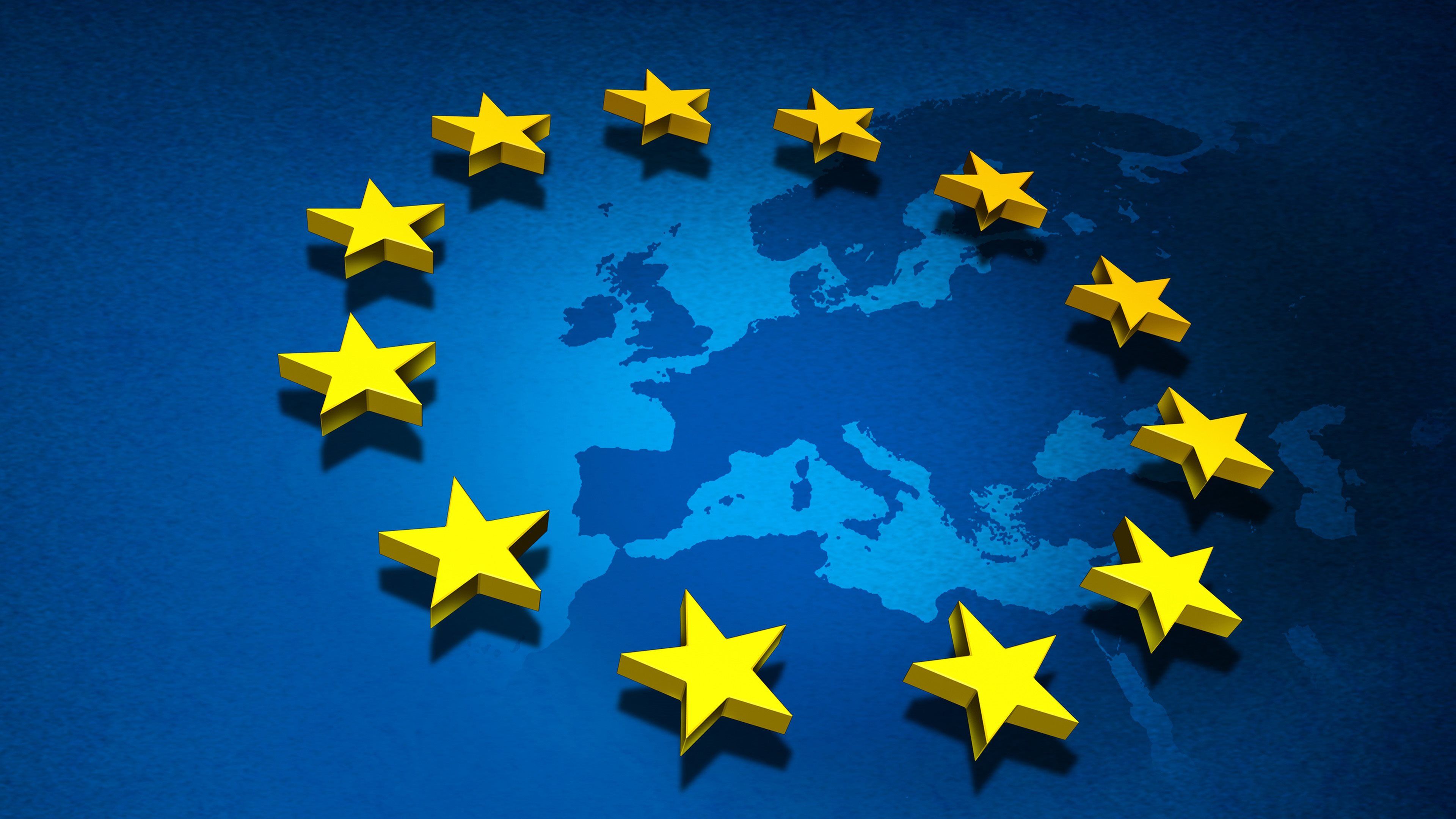 Recapitulation
Take aways from this presentation:
The European Union has to face a number of challenges in the upcoming decade in every field

The contemporary circumstances define a new, unique character for some challenges (Covid-19 for example)

The member states of the European Union are working together in some areas to conquer these challenges (European Green Deal)

Many of the problems are intertwined with each other (one problem may be the cause for another)
Sources
https://wallpaperaccess.com/european-union
https://www.wallpaperflare.com/green-forest-trees-landscape-nature-river-wallpaper-ecology-wallpaper-fk
https://www.versicherungsforen.net/portal/de/veranstaltungen_2/konferenzen_und_messekongresse/finanzen_und_risikomanagement_2019/standardseite_236.xhtml              
https://www.eea.europa.eu/publications/92-827-5122-8/page014.html 
https://www.volkswagenag.com/en/news/stories/2020/06/green-deal--ceo-initiative.html
https://ec.europa.eu/info/law/better-regulation/have-your-say/initiatives/12264-Chemicals-strategy-for-sustainability
https://www.climatechangenews.com/2019/12/12/eu-releases-green-deal-key-points/
https://ec.europa.eu/info/strategy/priorities-2019-2024/european-green-deal/actions-being-taken-eu_en 
https://ec.europa.eu/info/strategy/priorities-2019-2024/european-green-deal_en
https://mikejohnson.house.gov/issues/immigration
https://www.eurodiaconia.org/resources/social-policy-toolkit/chapter-ii-social-policies-in-europe-today/what-are-the-key-challenges-for-social-europe-today/#1445169288983-02400664-1da0
https://ec.europa.eu/commission/presscorner/detail/en/qanda_20_949
https://ec.europa.eu/info/live-work-travel-eu/health/coronavirus-response/recovery-plan-europe/pillars-next-generation-eu_en